Quandary
The ball revolves on the end of a string. 
(in space - no gravity)
What direction will the ball go if the string disappears?
Demo
A
B
C
Centripetal acceleration and Force
Acceleration - rate change in velocity 
a = v/t
Velocity - Speed + direction
So far only speed has changed.......
v
F
or
v
F
or
r
v
a
Linear acceleration.
a = v/t = (18 m/s)/9 s = 2 m/s/s
Speed changes
Force and velocity are parallel (or anti)
Centripetal Acceleration 
Direction changes (what does it look like?) 
Force and velocity are perpendicular
a = v2/r      (take my word)
a = Centripetal acceleration
v = tangential velocity
r = radius of circle
(show direction with lateral accelerometer)
r
v
a
a = v2/r      
a = Centripetal acceleration
v = tangential velocity
r = radius of circle
Example - What is the centripetal acceleration of a 1200 kg car going 24 m/s around an 80. m radius corner?
a = v2/r =  (24 m/s)2/(80. m) = 7.2 m/s/s (units, lateral accel.)
What centripetal force is needed?
F = ma = (1200 kg)(7.2 m/s/s) = 8640 N
What is the minimum coefficient of friction needed?
Ffr = FN = mg
8640 N = (1200 kg)(9.8 N/kg)
 = .73
Whiteboards:
 Centripetal Acceleration
1 | 2 | 3 | 4
What is the centripetal acceleration if a tuna is going 6.2 m/s around a 2.3 m radius corner?
a = v2/r = (6.2 m/s)2/(2.3 m) = 17 m/s/s
17 m/s/s
A Volkswagen can do 0.650 “g”s of lateral acceleration.  What is the minimum radius turn at 27.0 m/s? (3)
a = v2/r  
1g= 9.8 m/s/s
a = (9.8m/s/s)(.65) = 6.37 m/s/s
6.37 m/s/s = (27m/s)2/r
r = (27m/s)2/(6.37 m/s/s)
r = 114m
114m
A carnival ride pulls an acceleration of 12 m/s/s.  What speed in a 5.2 m radius circle?
a = v2/r
12 m/s/s = v2/(5.2 m)
v = 7.9 m/s
7.9 m/s
r
v
a
a = v2/r      
a = Centripetal acceleration
v = tangential velocity
r = radius of circle
One more formula:
Circumference = 2r
Period = T (time for once around)
v = x/t = 2r/T  (for uniform circular motion) a = v2/r (show substitution on whiteboard)
a = 42r/T2
r
v
a
A merry-go-round completes a revolution every 7.15 seconds.  What is your centripetal acceleration if you are 3.52 m from the center of rotation?
a = 42r/T2
a = 42(3.52 m)/(7.15 s)2
a = 2.72 m/s/s
2.72 m/s/s
What should be the period of motion if you want 3.5 “g”s of centripetal acceleration 5.25 m from the center of rotation?
a = 42r/T2
a = (3.5)(9.8 m/s/s) = 34.3 m/s/s
34.3 m/s/s = 42(5.25 m)/T2
T = 2.5 s
2.5 s
Whiteboards:
 Centripetal Force
1 | 2 | 3 | 4
What force is required to swing a 5.0kg object at  6.0m/s in a 75cm radius circle?
F = ma, a=v2/r
F = mv2/r
F = (5.0 kg)(6.0 m/s)2/(.75 m)
F = 240 N
240 N
Ice skates can give 420 N of turning force.  What is rmin for a 50.kg skater @10.m/s?
F=ma a=v2/r
F=mv2/r
420 N = (50 kg)(10.m/s)2/r
r = (50 kg)(10.m/s)2/(420 N)
r = 11.9 m
11.9m
What force is required to make a 60 kg small redheaded child go in a 4.1 m radius circle with a period of 4.5 s
solution
480 N
It takes 35 N of force to make a 1.5 Kg glob of Jello go in a 2.0 m radius circle. What is the period of its motion?
What’s its flavor?
solution
1.84 s
Whiteboards:
 Centripetal force = friction force
1 | 2 | 3 | 4
A 1320 kg car with a coefficient of friction of 0.810 goes around a level corner at 24.0 m/s.  What is the minimum radius the corner can have?
solution
72.6 m
There is a coefficient of friction of 0.930 between a 1930 kg car and the level road.  What is its maximum possible velocity around a 230. m radius corner?
solution
45.8 m/s
A 0.120 kg mass is on a level turntable 0.130 m from the center.  If there is a coefficient of friction of 0.560 between the turntable and the mass, what is the minimum period of motion the turntable can have for the mass to remain without flying off?
solution
0.967 s
A 0.320 kg mass is on a level turntable with a period of 1.33 s  If there is a coefficient of friction of 0.760 between the turntable and the mass, what is the maximum distance from the center for the mass to remain without flying off?
solution
0.334 m
Useful Formulas:a = v2/r  
a = 42r/T2
F = ma
v = x/t   {v = 2r/T}
a = Centripetal acceleration
v = tangential velocity
r = radius of circle
T = Period of motion
What is the acceleration of a point 32 cm out on a grinding wheel spinning at 1200 RPM?
RPM = Revolutions/Minute
60 s = 1 minute
T = (60 s)/(1200 rev) = .050 s
Use a = 42r/T2
<show>
RPS = Revolutions/second
Example - 35 rev/sec, 5.2 cm from axis
T = (1 s)/(35 rev) = 0.02857 s
Use a = 42r/T2
<show>
The “F” word:

Centrifugal force - the sensation that you are being flung outward.

Car acceleration forward - flung back
Car accel centripetally - flung outside

Sunglasses going out the window
Fenders on bikes
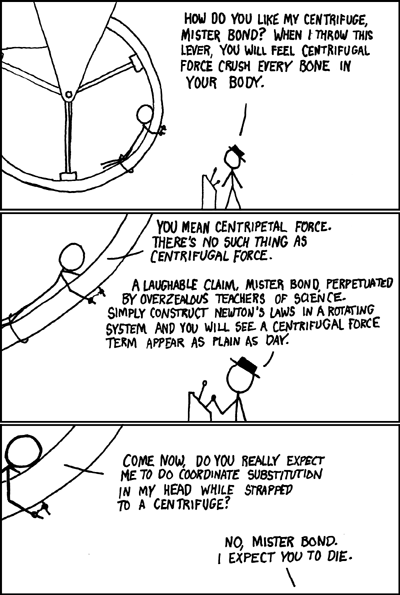